Pokrivanje koševProjektni seminar
Jakob Beber
Razumevanje problema in njegovih rešitev
Za praktično rešitev problema Pokrivanja košev potrebujemo 2 dela:
Generiranje podatkov
Strategije (algoritmi) ki bodo reševali problem z generiranimi podatki
Različne strategije sem implementiral v programskem jeziku C++, generiranje vhodnih podatkov pa je sestavljeno iz različnih pod skript
Največji izziv je ustvarjanje podatkov, saj imamo veliko parametrov, ki jih lahko nastavljamo
Kako programsko orodje pripomore k raziskovanju?
Testiranje velike količine podatkov na predpostavljeni rešitvi in enostavno beleženje rezultatov ter statistike
Hitrejše ‘preverjanje’ idej
Boljše razumevanje rešitve (strategije)
Pregled kako se najdene rešitve odnesejo v praksi, kako enostavno jih je implementirati in potencialne probleme, ki jih lahko implementacija prinese
Arhitektura programskega orodja
Kako bom izboljšal programsko orodje?
Že narejeno:
Združitev različnih orodji in delov kode za skupno delovanje
Avtomatizirano delovanje, napake ne smejo zaustaviti delovanja
Čim bolj enostaven zagon, ter enostaven izvoz  rezultatov 
Željene funkcionalnosti:
Obvestilo ob zaključku
Baza podatkov
Paralelno delovanje
Uporaba in dosedanji rezultati
Sistem poganjam na Famnit strežnikih, kjer lahko sistem nemoteno deluje 24/7
Količina do sedaj pridobljenih podatkov ne bi bila mogoča z ‘ročnim’ poganjanjem različnih skript
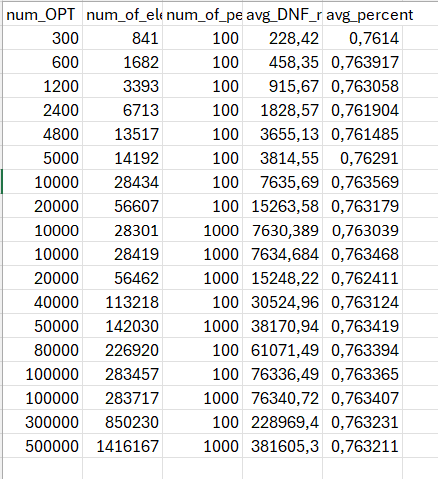